Claims Management
1
Short Term Claims Process
The insurer may pay your claim based on the information contained in this claim form without the need for further medical evidence.
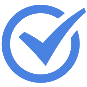 If you have already returned to work on a full time basis
Or the contract that you had prior to going out on sick leave
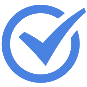 Or have a confirmed return to work date within the next 10 calendar days you may be eligible to receive a payment from insurer with no further review.
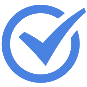 Short Term Claims Process
Customer pathway
3